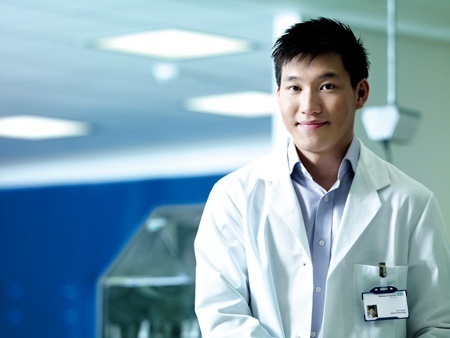 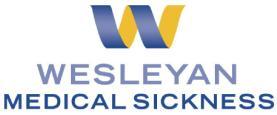 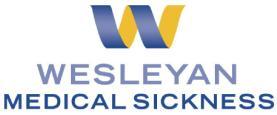 Protecting Your
Professional Future
James Cameron

Welcome
Imperial
[Speaker Notes: SLM to edit name and school name
Hello everyone, my name is ....... and I am going to give you a short presentation about  “Protecting your Professional future”.  This may not be the most exciting presentation you will see at medical school but its certainly very important and may prove to be a very worthwhile investment of your time. 

 For the purpose of time keeping, may I ask that you keep questions to the end and we will be happy to answer any queries that you may have.  

I am here today with my colleagues….. So please feel free to approach them  today.]
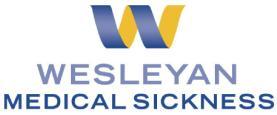 Protecting your professional future
Your Student Liaison Manager
Supporting students and medical schools for over 35 years
Student income protection cover
Educational presentations
Sponsorship of events and societies
[Speaker Notes: As a Student Liaison Manager for Wesleyan Medical Sickness, I’m responsible for sponsorship, and student membership in ………………. school.  We have sponsored all sorts of events and teams  here at .......................school, including the ............team and the ..........ball.  

My contact details will be shown at the end of the slides if you would like to contact me regarding sponsorship, events, or your cover.  If you will be involved in the graduation ball please do contact me as we are always keen to help you celebrate at the end of your time here at medical school. 



Ok, so hands up here who has already heard of Wesleyan Medical Sickness? Most of you may well have heard of us, but perhaps aren’t too sure of what we do.  Well that’s normal, because it’s only now that you are at this stage of medical school and with qualification around the corner that our products and services are becoming relevant to you.]
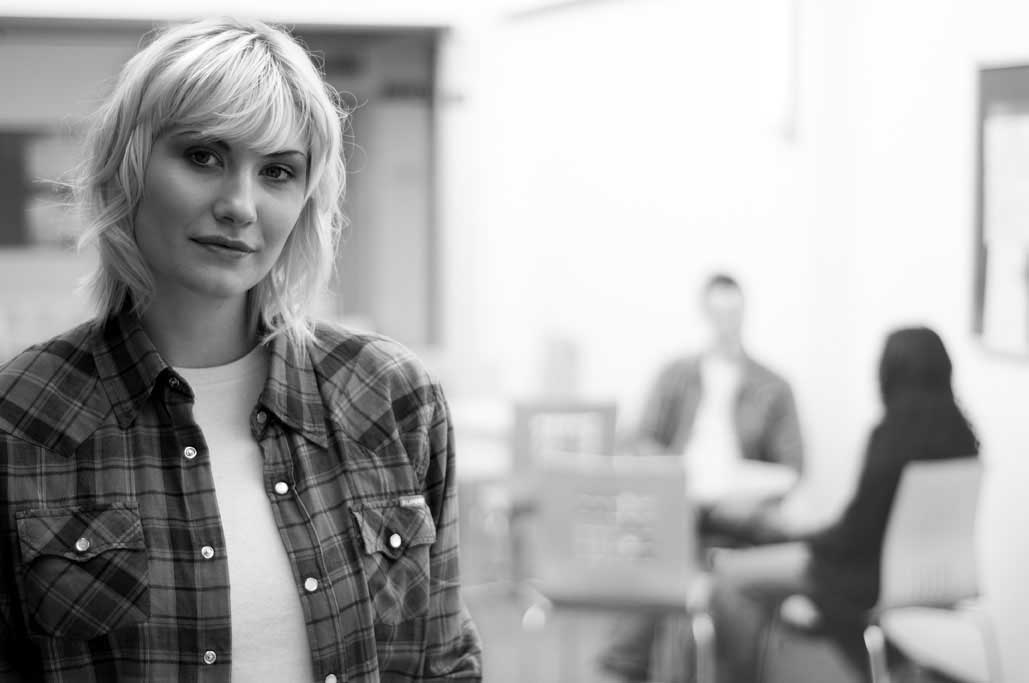 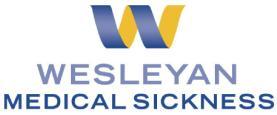 Protecting your professional future
Title Here
Wesleyan Medical Sickness
Sub Heading

• Bullet

• Bullet

• Bullet
Formed 1884 by doctors for doctors
Specialist financial advice for over 90,000 doctors and dentists
Advisory Board of senior doctors, including Professor Parveen Kumar and
 Sir Brian Jarman
2010 Junior Advisory Board launched featuring medical students and F1/F2s
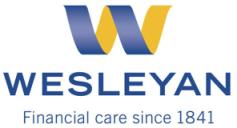 Wesleyan Society Title Here
[Speaker Notes: We are very proud of our heritage, and as a financial services company - we feel it’s important that you know our background and how we may differ from other financial organisations that you may come across. 

Medical Sickness was formed by a group of doctors in 1884.  They pooled a proportion of their incomes so that if anyone in the group fell sick and was unable to work and earn a living, they could draw an income from the pot. 

Today, we are now known as Wesleyan Medical Sickness and we provide specialist financial advice to doctors in many aspects of financial planning, from protection to savings, investments, pensions and mortgages.  As you progress through your medical career, these are financial services that you will require. 

We work hard to remain informed about the ever changing issues you face throughout your career and this insight sets us apart from other financial organisations. We seek guidance from the Wesleyan Medical Sickness Advisory Board, which includes some of the most eminent members of the medical profession, such as Professor Parveen Kumar,  Sir Brian Jarman and Sir Kenneth Calman.

In 2010 we launched the Junior Advisory Board. This is made up of 12 members, ranging from medical and dental students to recently qualified doctors. Each individual was specially selected to reflect the diverse nature of our younger clients. They offer a unique insight in to your worlds, providing a valuable pool of knowledge to help us better understand your needs so we know exactly how to help. 
If you are interested in applying for a position please email me and we can discuss this is more detail.  You can find details of our JAB members on our website. 

Source for number of clients: Actual Segment vs Occupation Segment 04 2010.xls]
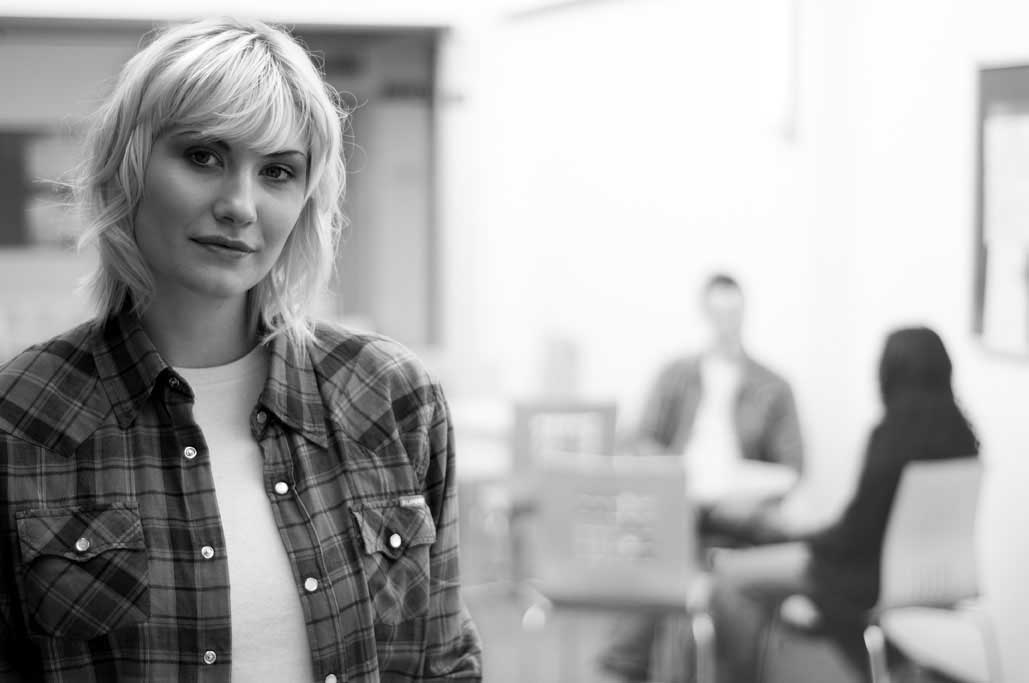 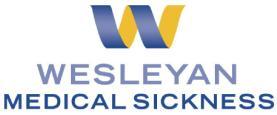 *As at 31 December 2010
Title Here
Financially strong
Sub Heading

• Bullet

• Bullet

• Bullet
Part of Wesleyan Assurance Society
Established in 1841, one of the financially strongest  mutual societies in the UK with     £4.5bn of funds under management*
10 out of 10 rating for financial strength for seven consecutive years**
Winner – BIA Insurer of the Year 2010
	**Source: Cazalet Consulting 2005-2011
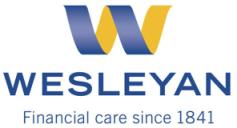 Wesleyan Society Title Here
[Speaker Notes: Wesleyan Medical Sickness is part of one of the UK’s strongest, financially secure, mutual companies - Wesleyan Assurance Society. 

Does any one know what a mutual company is?... Hands up please.

It is an organisation that does not have any shareholders.  So the profits that we make are put back into the business and not paid out in big dividends to shareholders. We are owned by our members and have no shareholders to satisfy, so everything we do is focused on your financial interests.

You may feel that knowing that an organisation is financially strong is not that important, but especially in today’ s financial climate, it is vital that you know who you are putting your money with. It’s essential you know that the foundations of the financial organisation are solid and that  if and when you need your money back, that organisation will still exist and be able to pay you. 

Something that you may not be aware of but that we are very proud of is that Wesleyan Assurance is currently the British Insurance Association’s Insurer of the year. This is the second time in three years that the Society has received this accolade.]
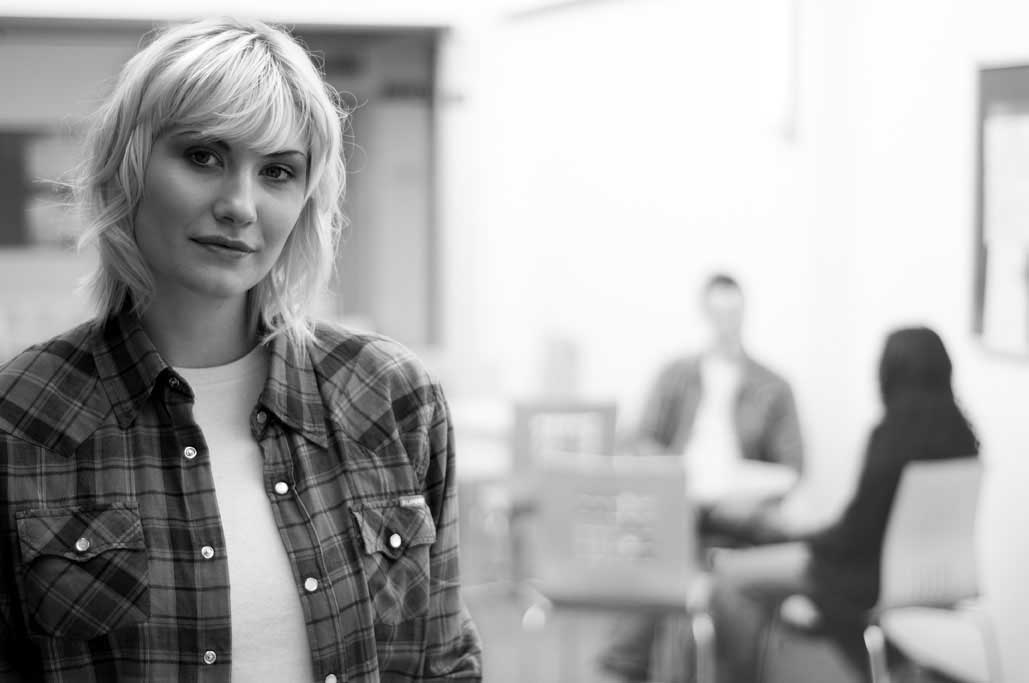 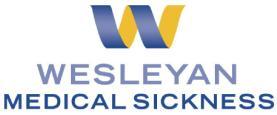 Title Here
What do you value?
Sub Heading

• Bullet

• Bullet

• Bullet
Would you insure your car?
What about your home?
So why wouldn’t you insure yourself?
Average final year debt of £24,092*
How much will you earn as a Foundation Doctor?

*Source: BMA medical student finance report 2011
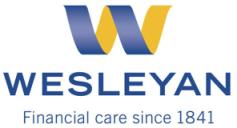 Wesleyan Society Title Here
[Speaker Notes: So the road to financial health begins with a type of cover, called Income Protection.  That’s what I am here to educate you about today.  

In order to explain the concept of income protection and it’s relevance to you right now and throughout your career, let’s look at some of the obvious and tangible things that you place a value on.  
 
Hands up here, who owns a car? Do you have car insurance?  Yes of course you do…But why? 
Firstly, because it’s a legal requirement and secondly because you need to insure your car against the cost of an accident, or it being stolen or vandalised.  Your insurance is there to pay for repairs, or if you have written it off – a replacement vehicle.  This happens to people all the time and that’s why the law ensures that provision is made for these situations. 

Ok, is there anyone here who already owns a house?  Even if you don’t now, at some point you probably will and then you’ll need home insurance so that if your house gets flooded, for example, or your roof crashes in, or you have a fire, the insurance takes care of the cost of repairs. 

Whilst you know that its important to insure these possessions, you probably haven’t considered  how you would afford them in the first place if you were unable to earn an income. After all your studying, your greatest asset is something that is insurable, but not necessarily replaceable - your most valuable asset is your ability to work and earn an income.

This becomes even more important when you consider that high levels of debt are unavoidable for most medical students. According to research by the BMA, final year medical students now have average debts of £24,092.  Whilst your repayments to the Student Loans Company repayments are dependant on income, your bank will expect you to start repaying your overdraft and any additional loans you have taken out very soon after qualification and these will have to be repaid whether you are earning or not.  Repayment soon becomes a serious business.

However, lets put that aside and on a more positive note, look at your potential future earnings as an F1 doctor.]
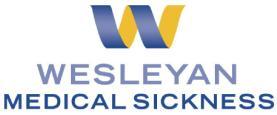 Protecting your professional future
How it works - students
Medical students are eligible from March in their penultimate year (maximum age 39) 
Medical Career Protector will pay a benefit of £200 per week if you are unable to perform the essential activities of a medical student for six weeks
Intercalating Students
Armed Forces
[Speaker Notes: Whilst you are a medical student, the Medical Career Protector pays out if due to illness or accident, you are totally unable to carry out the essential activities of a medical student, as required by the curriculum at that time and validated by a member of faculty staff.

That is, if you are off for 6 weeks or more, the Medical Career Protector will kick in with £200 a week tax-free, to help you cover your costs and this will be paid until you are able to resume your duties as a medical student.  The deferred period of 6 weeks is there as it is likely that your expected date of qualification would be affected and therefore you may end up in a position where you have to begin to pay your debt back before you are able to begin work 

This continues until you are no longer incapacitated, you reach age 65, or you die, whichever comes first. 

You are able to apply for the cover if you are a member of the armed forces, unless you are being sponsored by them through your degree. If you are entering the armed forces upon graduation, we are unable to cover you. However if you are a member of the TA, you are still able to apply.


If you are intercalating, or considering this, you can only apply for cover after your period of intercalation.  I can take your details and send you an application pack at the appropriate time, please come and see me after the presentation.]
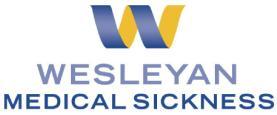 Protecting your professional future
How it works – doctors
Medical Career protector is designed to fit in with your NHS sick pay
It will pay a regular benefit if you can’t perform the essential duties of your main occupation.
Payments begin when your NHS sick pay drops to half-pay
When your NHS sick pay ends, we will pay your maximum benefit of up to £400 per week (dependant on income)
[Speaker Notes: As a doctor, you’ll receive NHS Sick Pay once you have completed four months service, so the Medical Career Protector is designed to fit in with this. 

Once your NHS sick pay drops from full to half-pay, we’ll start paying you a regular benefit. This is at a reduced level as you are still receiving some income from the NHS.  

When your work Sick Pay ends, you’ll receive the maximum amount of benefit, which is a monthly payment equal to 50% of your total income BEFORE TAX -at the point of incapacity. This can be a maximum of £400 per week. Please note that this may be reduced if you are receiving any income from other insurers or employers. 

If you are wondering why we don’t pay 100% of your income, it’s because insurance companies generally will not cover the exact equivalent of your income as there has to be an incentive to return to work – however, you won’t pay any tax on the benefit so it will be closer to your take home pay than it sounds.  This is designed for your early years as  a doctor, you will need to review your level of cover with one of our consultants as your circumstances change, there are options to tailor your cover later on.]
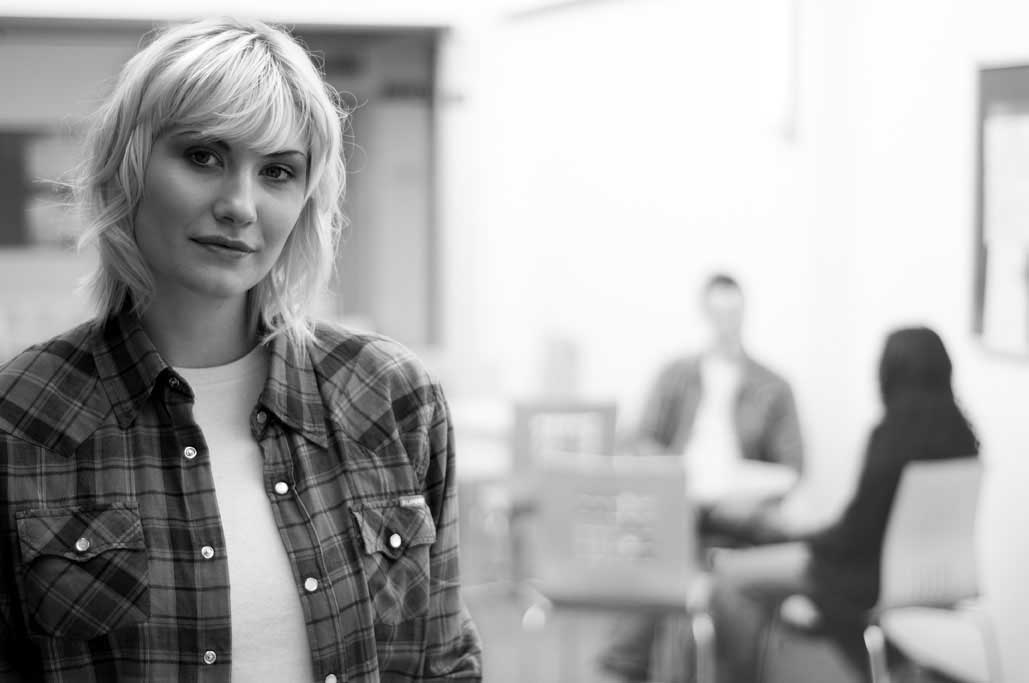 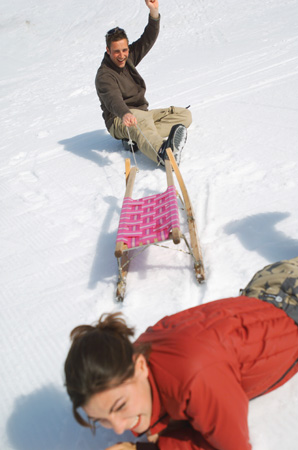 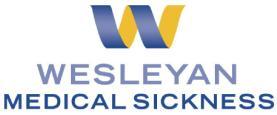 Protecting your professional future
Medical Career 
Protector benefits
Title Here
Sub Heading

• Bullet

• Bullet

• Bullet
Needlestick injury (HIV)
Pregnancy related illness
Dangerous sports including such sports as rugby and horse riding  (amateur level)
“Elective friendly”
Permanent protection 
Occupation specific
Proportionate and rehabilitation benefit
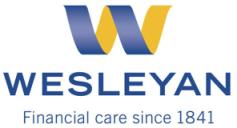 Wesleyan Society Title Here
[Speaker Notes: So, what are the main benefits of Medical Career Protector?
We said earlier that everything we do is done with your needs in mind - here are some examples of how our cover reflects this:

 It will cover you for HIV infection via Needle stick injury contracted in the course of your normal work – a very important feature relevant to your position as a doctor. 
 It covers women for complications of pregnancy, no matter what stage of pregnancy you are at.
 By this, we mean you are covered for conditions above and beyond normal symptoms, so although you wouldn’t be covered for morning sickness, you would be covered, for example, for pre-eclampsia or post-natal depression
 Also you will be covered for injuries sustained as a result of dangerous sports. You might be surprised to hear that rugby, horse riding, kick boxing all come under this classification as well as more obvious sports such as sky diving, white water rafting or rock climbing – as long as you are not taking part at a professional level you will be covered.
If you are soon to be going on elective, ensure that you consider taking income protection before you leave.  It is essential to consider how you would survive, financially, if you need to take time out from your studies , possibly affecting your date of qualification, following your elective .
 The plan is permanent. This means that, no matter how many times you claim, or for however long the illness lasts, it won’t affect your individual premiums, unlike car insurance for example, which usually goes up each time you make a claim. Also, Wesleyan can’t cancel the plan although you can at any time. However, if you cancel as a student then you cannot then re-apply as a student.
 Once you qualify, the cover is occupation specific,  which is one of the most important features in any income protection policy. This means that you’ll be covered in whichever speciality you decide to work, such as anaesthetics, general practice, paediatrics or surgery, as you progress in your career.
 Following a return from incapacity it may make sense to return on a part time basis to ease yourself back in. This plan can help support you through this process by paying a reduced level of benefit whilst your earnings are reduced. It may be that the incapacity you suffered means that you have to return to an alternative role or occupation which results in lower earnings .Our cover can help cover the shortfall in this scenario as well (as shown in our earlier example).  

There is a lot of information in your application packs, make sure that you read and keep in a safe place]
Wesleyan Rewards
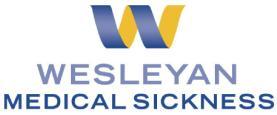 Protecting your professional future
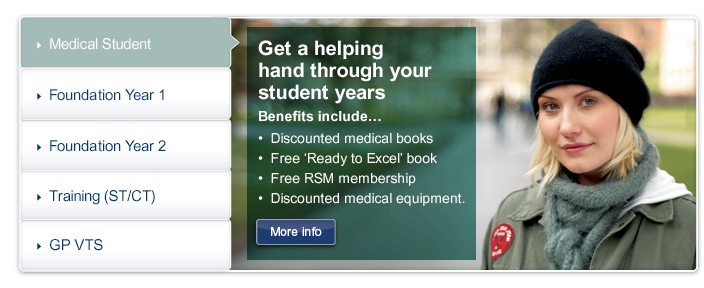 Get a helping hand through your student years 
Benefits include....
 Discounted medical books 
 Free ready to Excel Book 
 Free RSM membership 
 Discounted medical equipment
 Free Careers guide 
 Free QUACK guide
[Speaker Notes: When you take out your income protection cover, in addition to the benefits of the cover I’ve just described, you will also receive additional member benefits to help out with your studies and your career in medicine.

We know that as your medical career develops you need all the support you can get. That’s why we’ve launched Wesleyan Rewards, our benefits scheme that’s available to everyone who has an income protection policy with us.
 
Wesleyan Rewards is a package of benefits and offers which are tailored to your career stage from medical student, right through to the end of GP VTS or Specialty Training . We want to make sure that as your professional needs develop, so will your rewards – from free career guides and discounts off course books to savings on CPD courses and membership of professional bodies.
 
Each year we will consult with members of our Advisory Boards and review the range of benefits on offer to make sure that they are relevant to your career stage, so you continue to receive real value from being part of the scheme.
 
As a medical student you will receive: 
Discounted medical books. The cost of journals and books soon adds up. To help you manage this, you can take advantage of 20% discount off medical books with the leading publisher, Elsevier. You will receive a unique discount code which you can use to access this. 
Free ‘Ready to Excel’ book. Discover all the secrets of clinical life with Dr William Alazawi and Dr Laura Maria Vearncombe’s book, ‘Ready to Excel: Secrets for the New Doctor’. This will be handed to you when you hand in your application form to myself of one of my colleagues here today. 
FREE RSM student lite membership. Another bonus of Wesleyan Rewards is free “student lite” membership of the Royal Society of Medicine (RSM) – one of the largest providers of continuing medical education in the UK. As a member you’ll save money when attending RSM meetings, have access to their vast postgraduate library with study areas and use of their central London Club facilities. We’ve also negotiated that you can upgrade to full RSM student membership including access to a wealth of online resources for just £30 for 2 years (usually £30 each year). RSM will contact you and arrange this for you. 
FREE career guide on CV writing tips, interview skills and applying for your first job. With exams to prepare for and coursework to complete, we know you don’t always have time to start planning your career. We have worked with Inspire Change to provide a careers guide that will quickly get you up to speed with key skills such as writing an effective CV, making a great impression in interviews and identifying those all-important job opportunities.   This will be emailed to you after you have taken out the income protection. 
Free QUACK guide
We will also provide you with a free QUACK guide that is the only independent guide to foundation schools in the UK, to help you decide where to apply for your foundation job.  
 Discounted medical equipment. As a member of Wesleyan Rewards you’ll also get  15% discount on stethoscopes, medical bags and blood pressure monitors, you will receive a unique discount code which you can use to access this.]
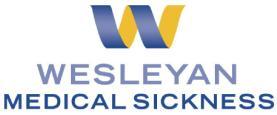 Protecting your professional future
How much?
No payment for Student cover until the November following your qualification
Standard Premium £28 per month for the first year 
Cover not affected by age (up to 39) gender or smoker status for your first five years as a doctor
[Speaker Notes: At this point you’re probably wondering how much all this costs.  As a final year medical student it’s free. Because of our many years experience protecting doctors, we know how important it is that you get some degree of cover as soon as possible. This is such a crucial time for you and with all the debt that you may have accrued, you are potentially quite vulnerable financially.  We also know that it’s not something that you can afford right now. 

Once your application has been accepted, you’ll have no premiums to pay until November following qualification. If you don’t start work in August, you need to be aware that you would need to reapply for the cover.

Once premiums begin and are receiving a monthly salary, the plan will cost you £28 per month for the first year.  After that, your premiums will increase by 7.5% plus RPI during the first 5 years of the plan, as will the benefit that you will be eligible to receive. This increase is to make sure that the level of cover is in line with your expected increase in earnings as your career progresses. If you feel that this is not necessary you are able to opt out of this increase. 

Generally the cost of cover such as this is calculated on an individual basis and factors in age gender and smoker status amongst other health matters.  With our cover, the cost is irrespective of gender, age (up to 39) and smoker status for the first five years of the plan, although we do take family history and your own health record into account.  This is quite a normal occurrence and in this instance, it’s most likely that we will need further information which you need to action as soon as you can.  
Should you receive any correspondence regarding your application and you are not sure what to do, my contact details will appear on the slides shortly. 

But the key point for you to note is that you need to get income protection cover as soon as you can!]
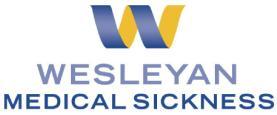 Protecting your professional future
Why today?
Income protection claims can not be retrospective
You are in a very vulnerable financial position right now – many of you will have high debts and no income
Credit wont be so easy to obtain once you are ill
We will write to you following results to inform you when you non premium cover is coming to an end.
This cover is not available online
[Speaker Notes: Income protection claims cannot be retrospective – that is,  we are not like the AA, you cannot call us after you have fallen sick.  You cover needs to be in place as soon as possible to ensure that you are covered at all stages of your career BEFORE something goes wrong. 
 
No one likes filling in forms, and there’s never a good time.  But perhaps there has never been a more appropriate time than now. The Wesleyan Medical Career Protector provides free cover to final year students to make something that is very important to you throughout your career, accessible and easy to put in place right now, you can’t take this cover out on line.  And we are the only organisation that currently provide free income protection cover to medical students.  

As a medical student, banks etc are very keen to lend you money, as you have an almost guaranteed start date for employment. However if this does not happen due to sickness or accident, you need to ensure that you know how you would repay any debt that you have accumulated. 

Credit wont be so easy to obtain once you are ill.

We will contact you following official results to remind you about your cover and  when initial premiums will be due.

Due to confidentiality and the need for a signature this cover is not available online.

None of our claimants thought that it would be something that they would need, certainly while they were so young. Remember accidents and illness can happen to anyone at any time.  None of us knows what could be around the next corner and most of our claimants would have been sat in a lecture theatre just like this, and would have heard this presentation. One of whom is a client called Dr David Parkins, he is a consultant in the North East and lecturer at Newcastle Medical school.  

He approached us a few years ago as he is felt that sometimes ,when students are young and healthy they find it difficult to think that they may be unable to work one day, but as you will see from his story, throughout his ongoing career he has been heavily reliant on his income protection policy on more than one occasion.

I will now pass you over to Dr David Parkins....]
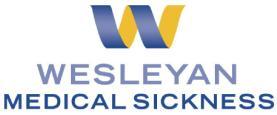 Protecting your professional future
James Cameron
07899761700
James.cameron@wesleyan.co.uk
Thank you and good luck!
[Speaker Notes: If you do have any questions please come and see us now, while we are in the school today.  

Finally on behalf of everyone at WMS, I’d like to wish you the very best of luck for your remaining time at medical school.  I hope that you found this informative, thank you for your time and attention.]